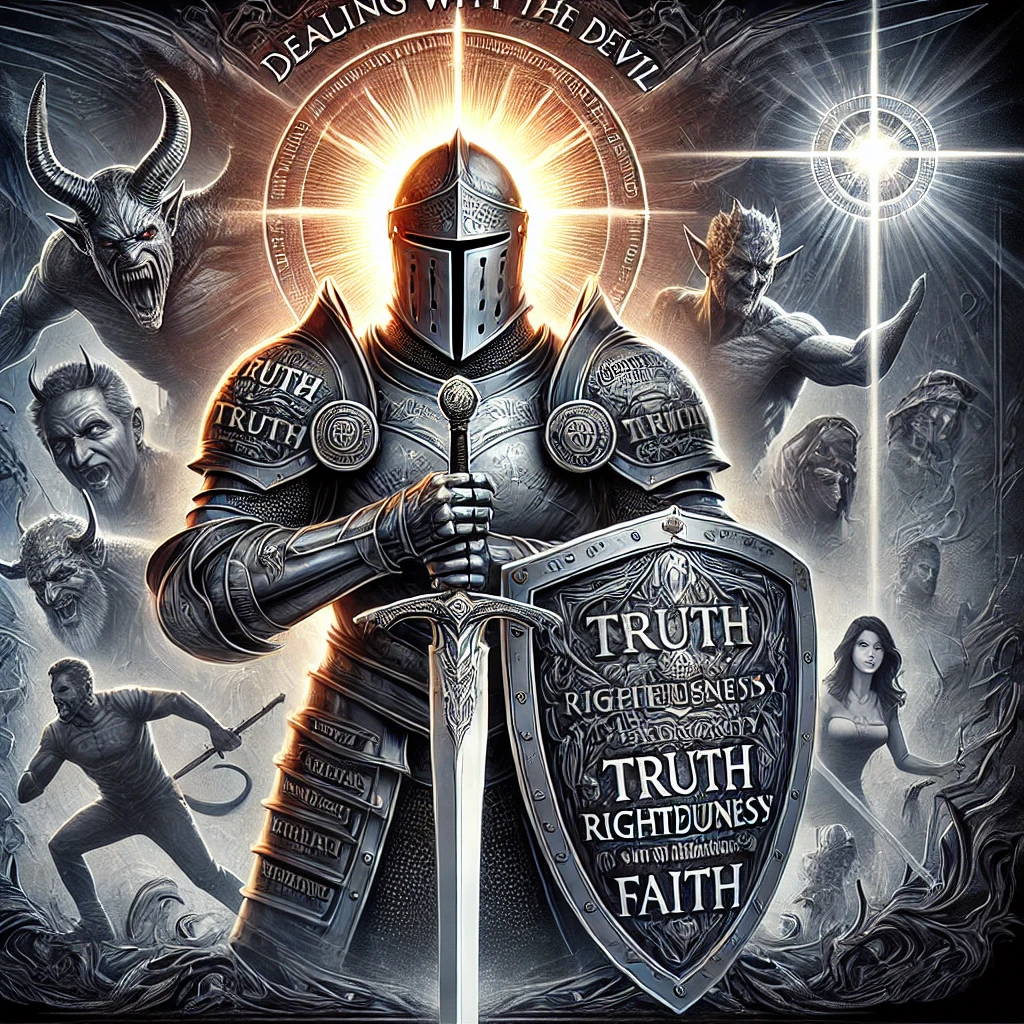 Dealing with the Devil Ephesians 6:10-18
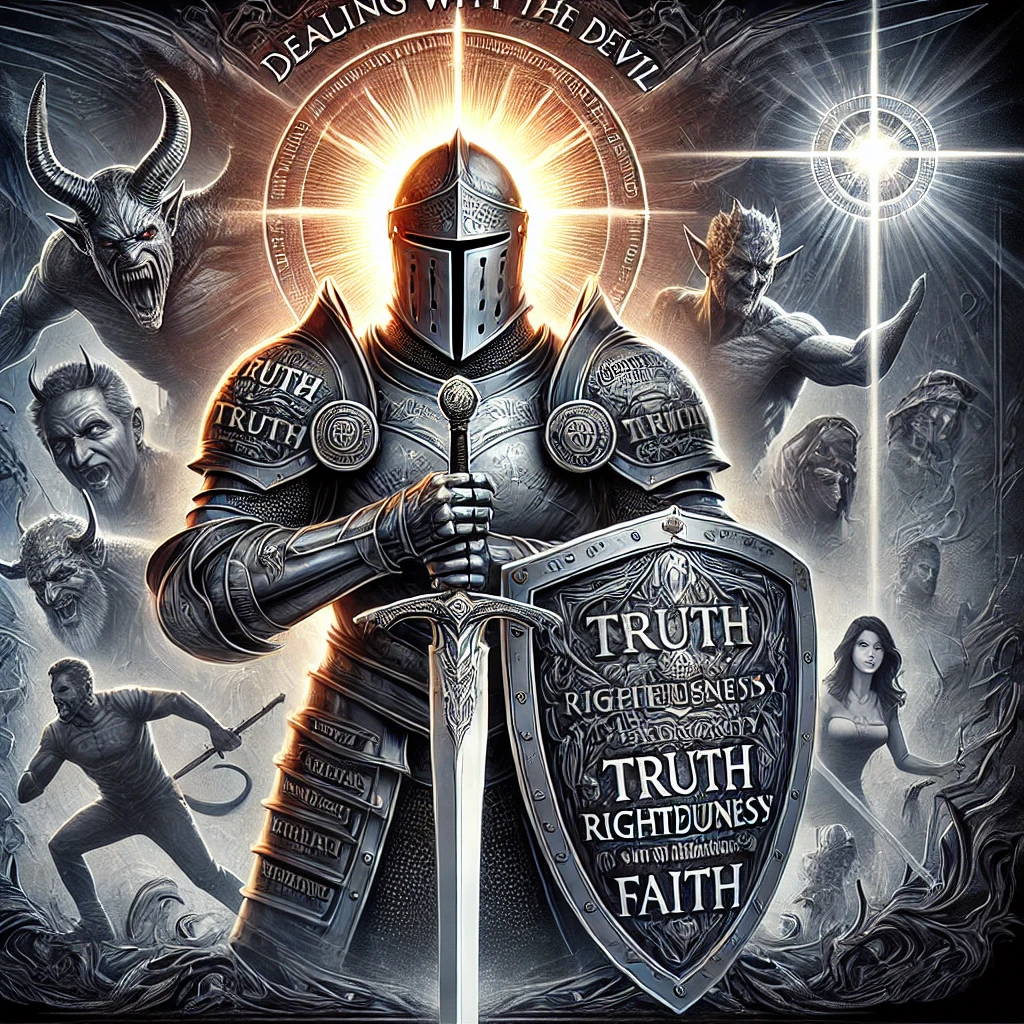 Ephesians 6:10-1810 Finally, be strong in the Lord and in the strength of his might. 11 Put on the whole armor of God, that you may be able to stand against the schemes of the devil. 12 For we do not wrestle against flesh and blood, but against the rulers, against the authorities, against the cosmic powers over this present darkness, against the spiritual forces of evil in the heavenly places. 13 Therefore take up the whole armor of God, that you may be able to withstand in the evil day, and having done all, to stand firm.
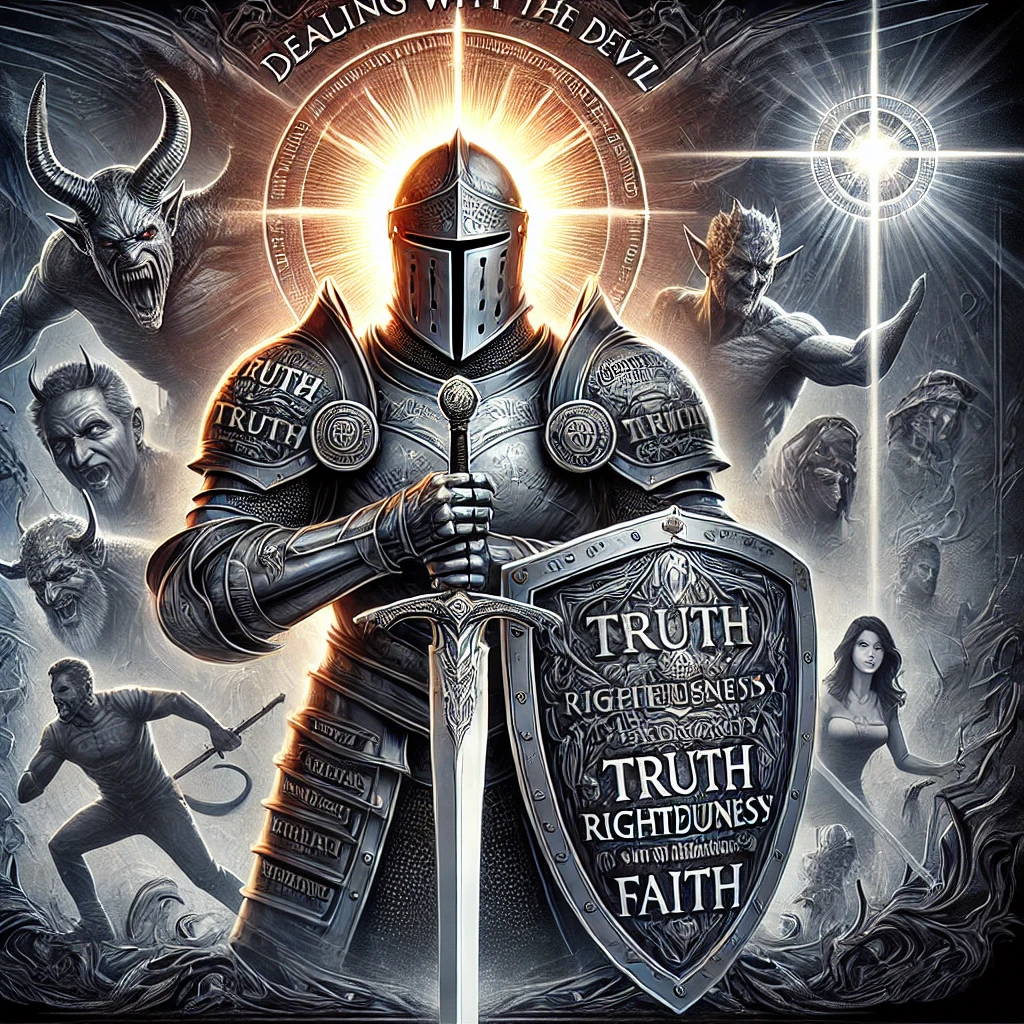 Ephesians 6:10-1814 Stand therefore, having fastened on the belt of truth, and having put on the breastplate of righteousness, 15 and, as shoes for your feet, having put on the readiness given by the gospel of peace. 16 In all circumstances take up the shield of faith, with which you can extinguish all the flaming darts of the evil one; 17 and take the helmet of salvation, and the sword of the Spirit, which is the word of God, 18 praying at all times in the Spirit, with all prayer and supplication. To that end, keep alert with all perseverance, making supplication for all the saints.
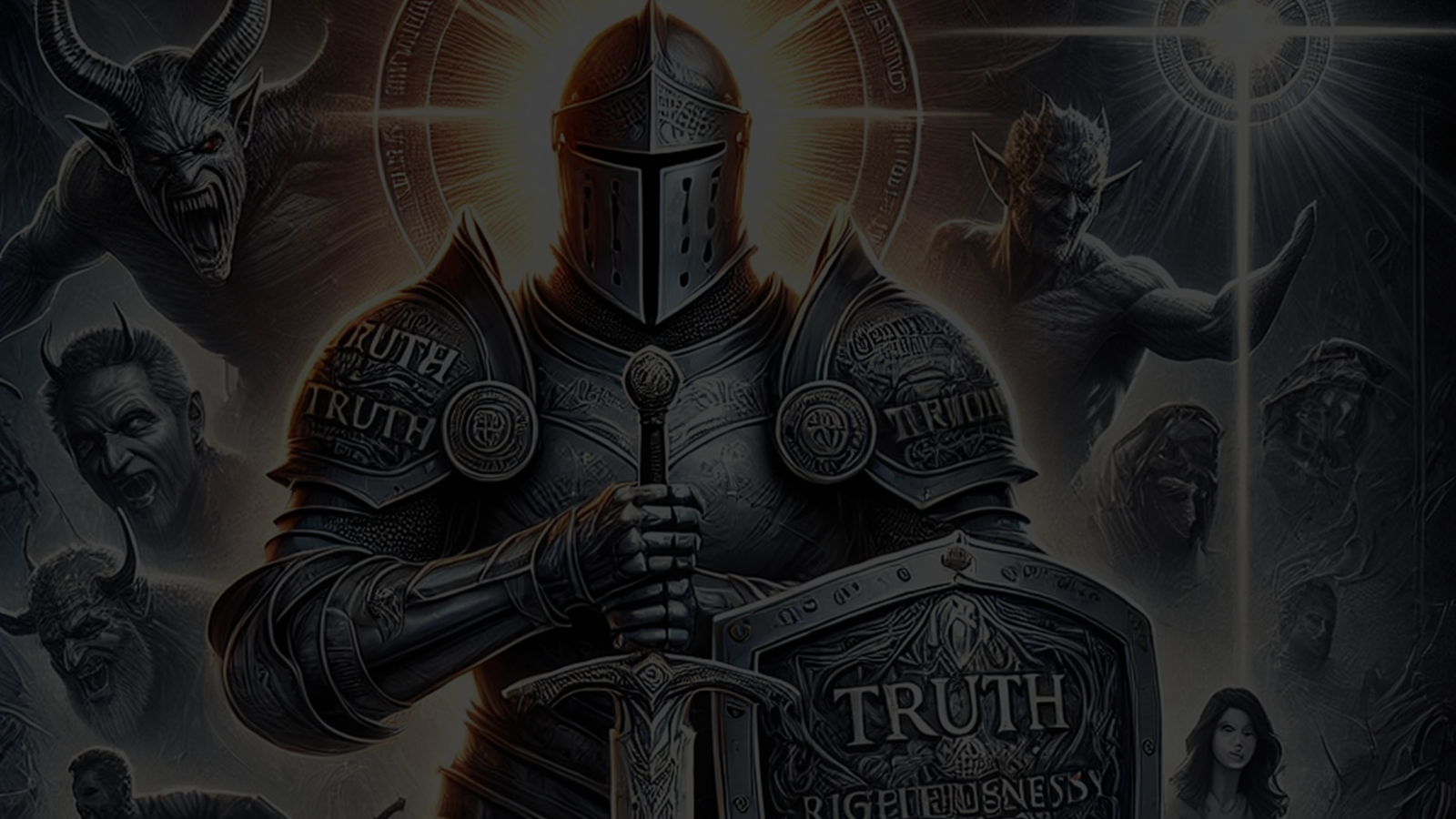 I. Awareness of Satan’s Tactics
Satan uses deception, immorality, and pride to turn people away from God and undermine their faith. 
Stay vigilant by guarding your heart and mind, recognizing areas where the enemy may be leading you to compromise.
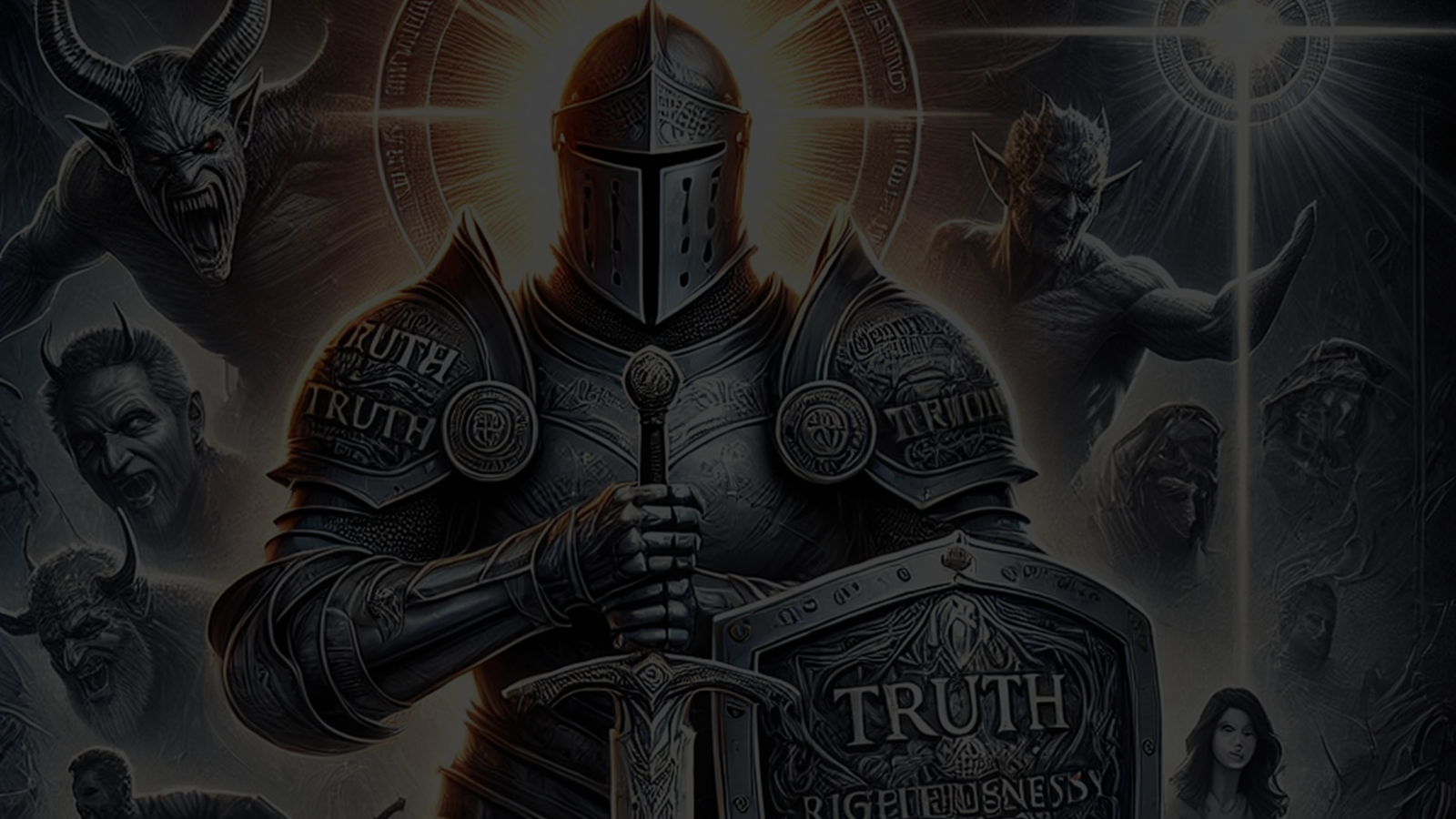 II. The Right Attitude Toward Satan
Scripture calls us to stay alert, humble, and reliant on God, resisting Satan’s influence through a prayerful, sober-minded spirit. 
Cultivate humility and dependence on God, making prayer a daily priority to guard against pride and overconfidence.
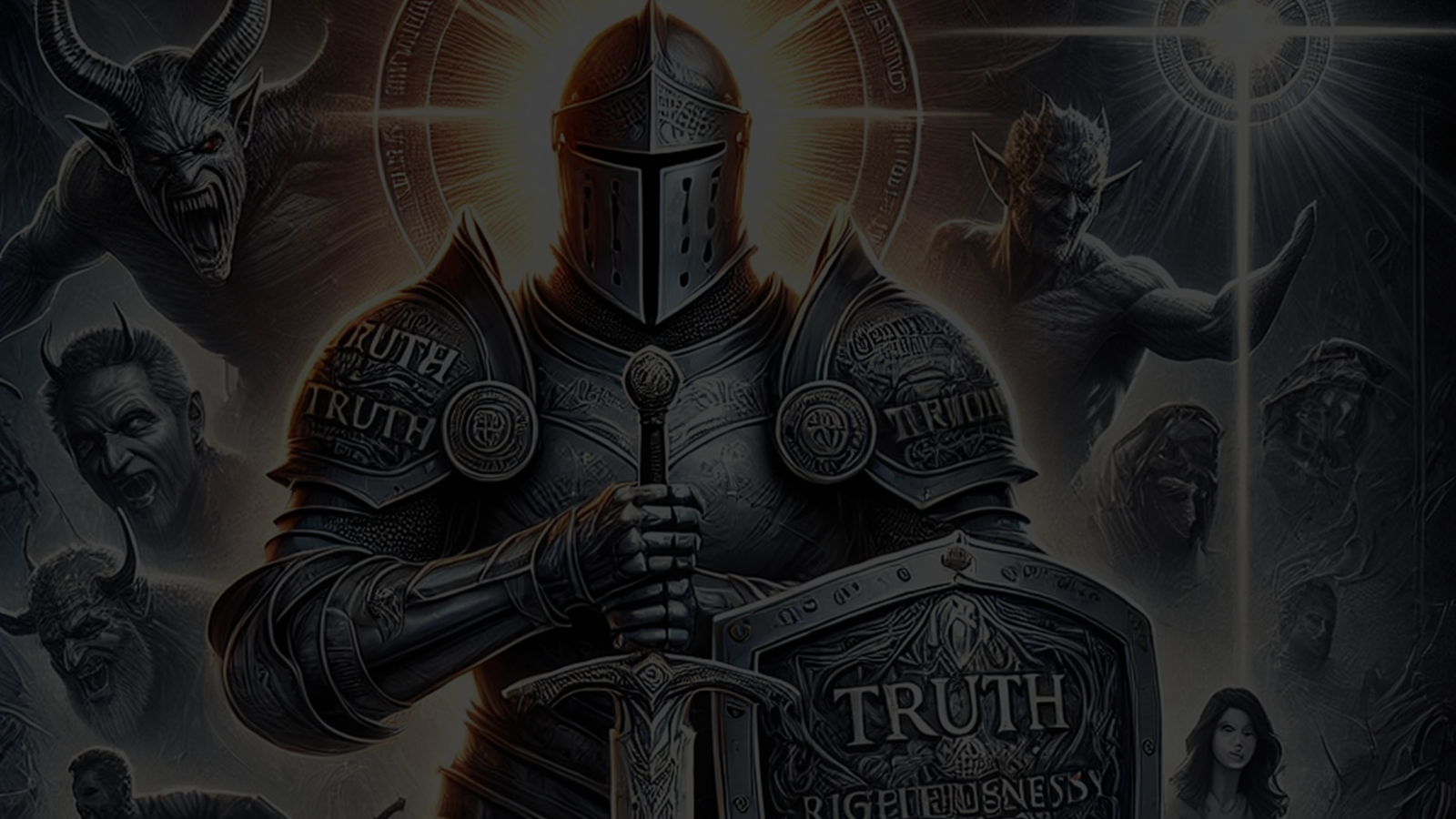 III. The Believer’s Actions Against Satan
The Word of God is our primary weapon, and we are called to put on the full armor of God to stand against the devil.
Equip yourself daily with the armor of God; when doubts and attacks come, use Scripture to counter Satan’s lies and remain steadfast.
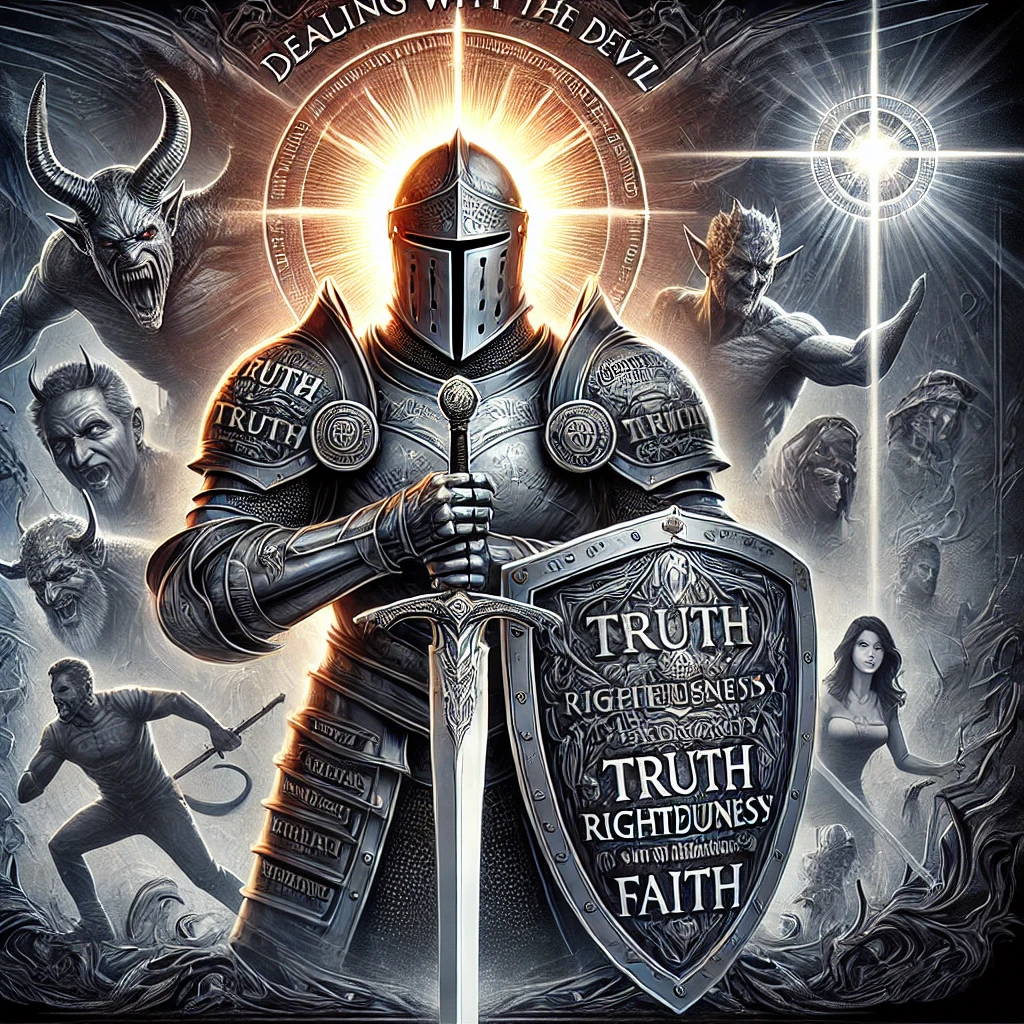 Main Point:Victory over the devil comes through knowing his tactics, having the right attitude, and standing firm with the armor of God.